Dan ružičastih majica 2022.
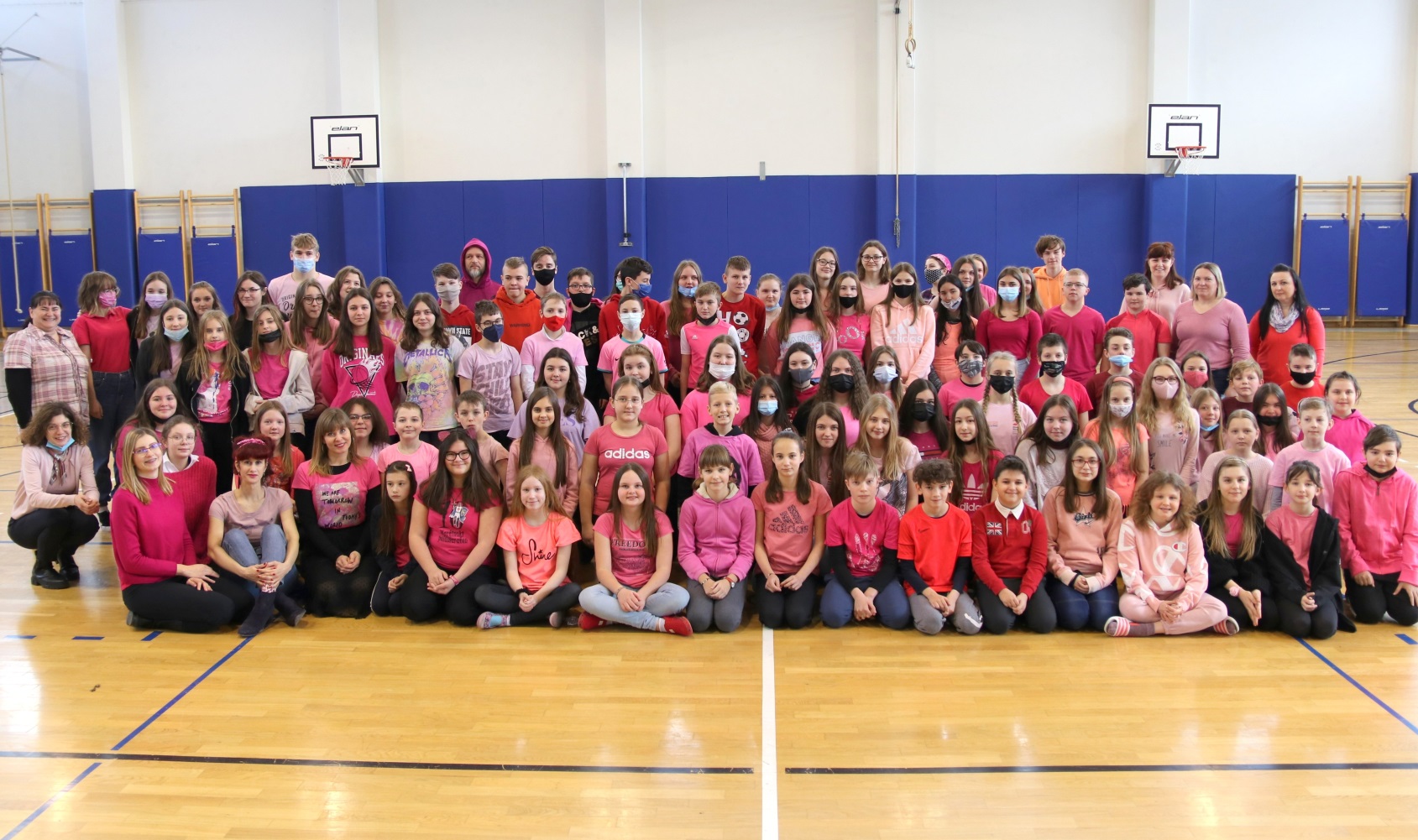